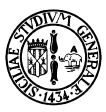 Dipartimento di
Economia e Impresa
Data Science Group
Università di Catania